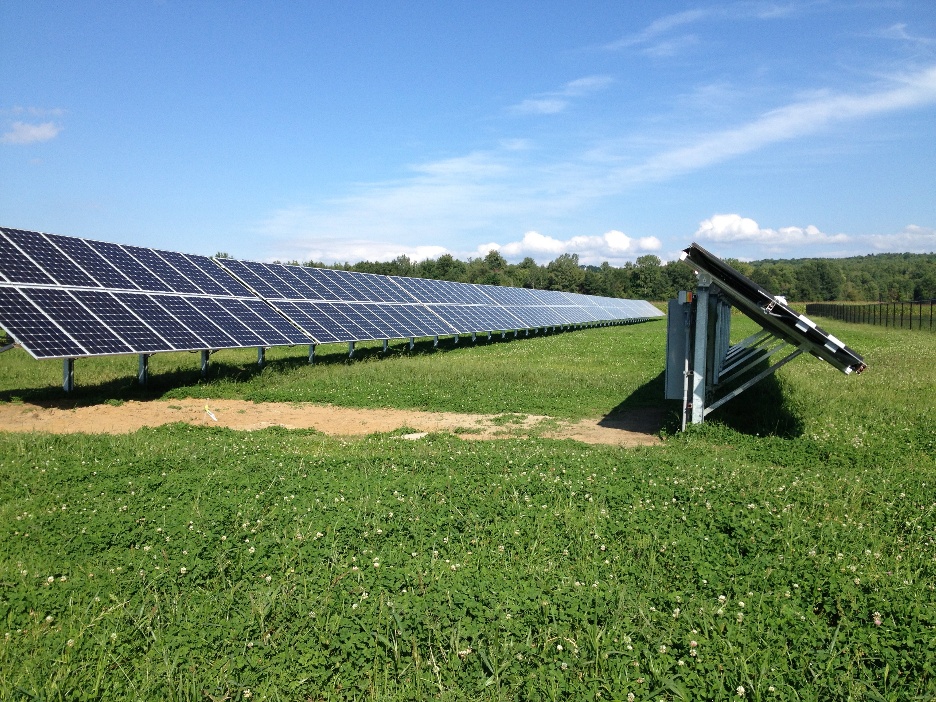 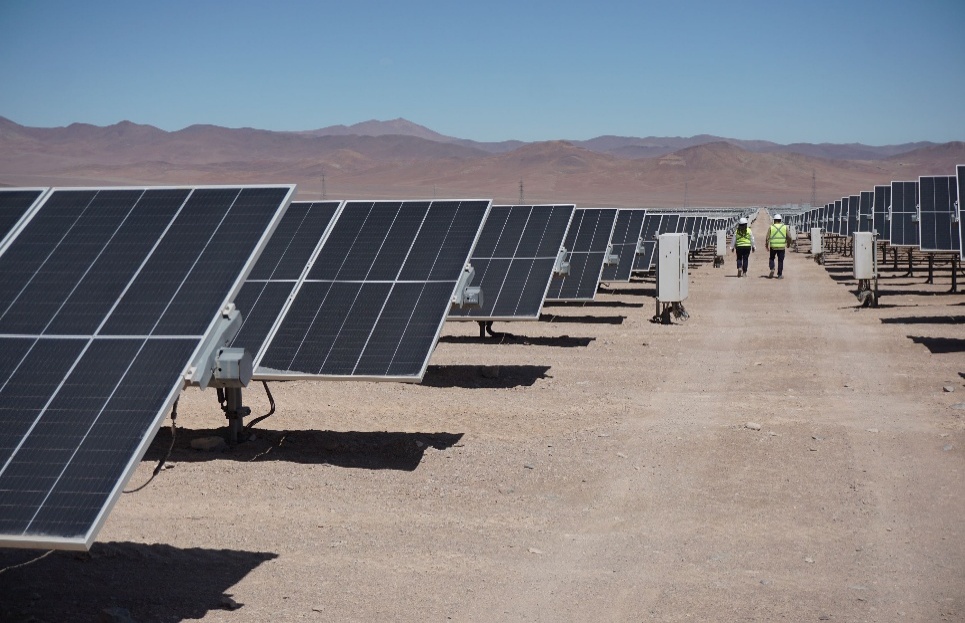 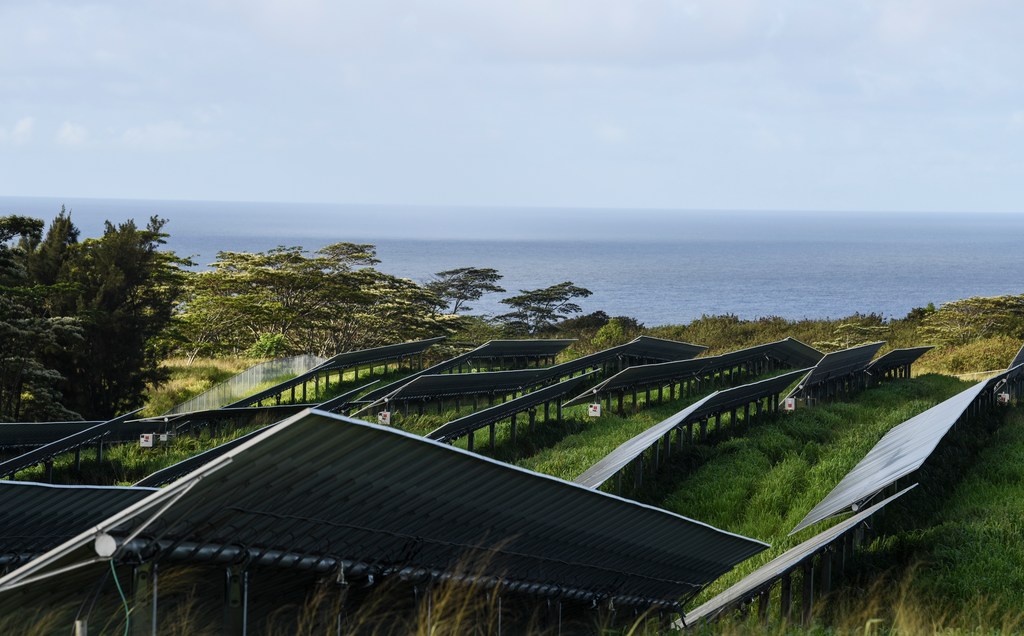 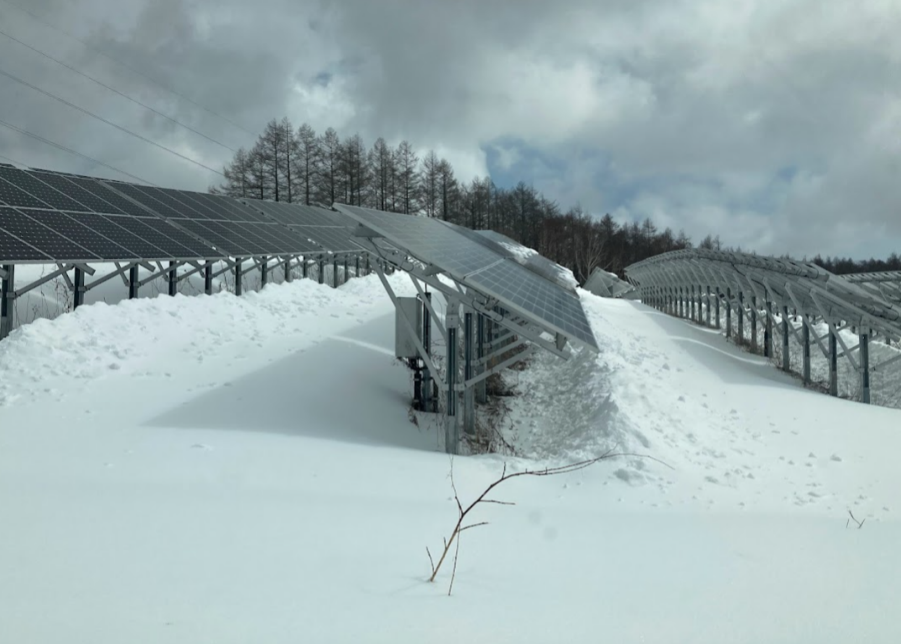 Optimisation of Photovoltaic Systems for Different Climates
Gabi Friesen, SUPSI, CHE & Leonardo Micheli, Sapienza University, Italy;                 Ulrike Jahn, Fraunhofer CSP, Germany, June 2025
Task 13  Reliability and Performance of PV Systems
Optimisation of Photovoltaic Systems for Different Climates
Introduction
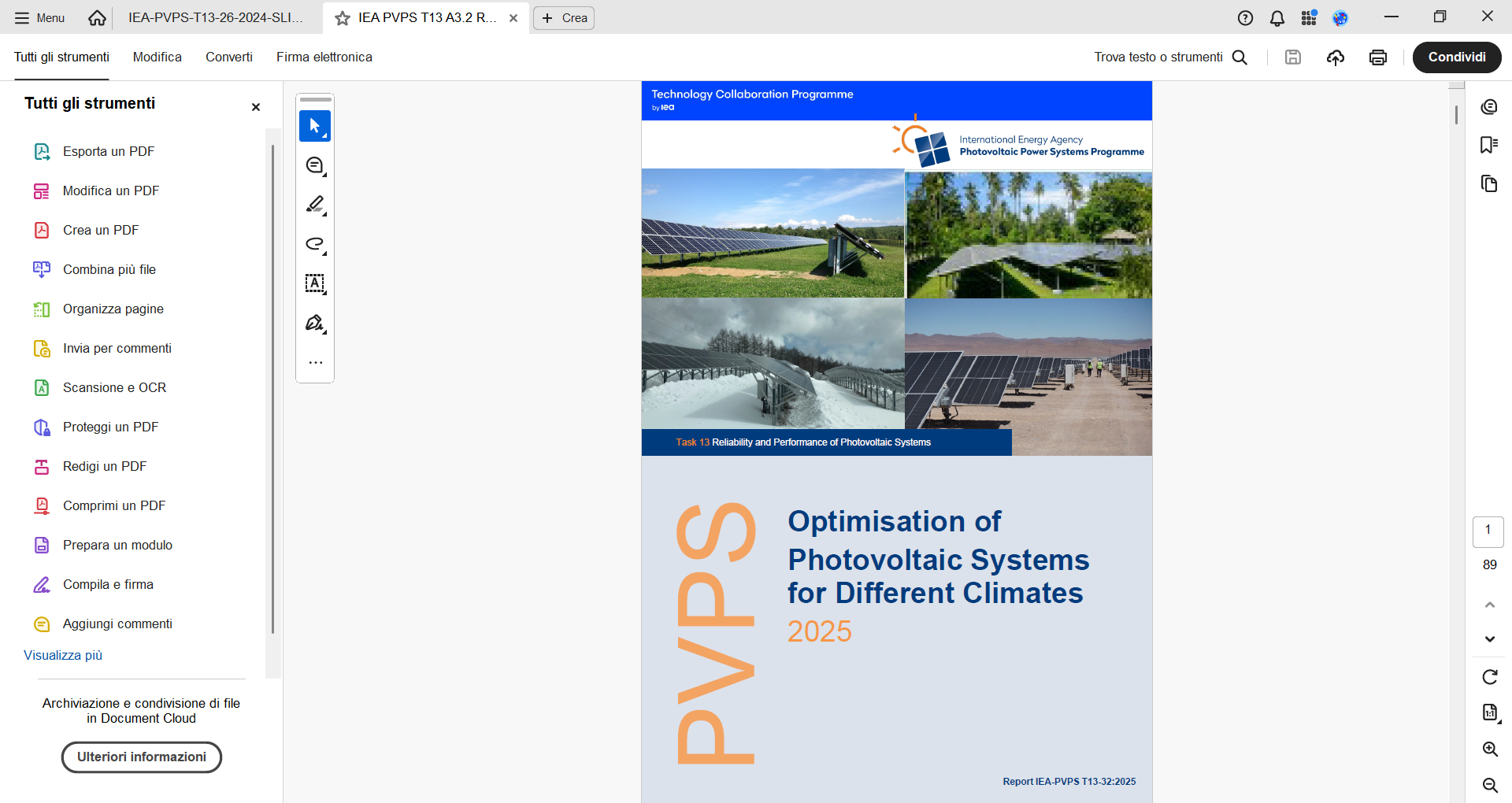 The rapid global expansion of photovoltaic (PV) capacity, together with the urgent need to address climate change and reduce dependence on fossil fuels has led to an increased interest in the deployment of PV in regions before not considered because of their harsh environments.
The growth of PV in extreme climates, such as deserts, snow-rich and tropical regions, is mainly driven by cost reductions in PV modules and the introduction of new PV technologies like bifacial modules.
Some examples of governmental-driven PV deployments in extreme environments are Chile, Alaska, and the Swiss Alps.
The report explores strategies for enhancing the performance of PV systems in 'Cold & Snowy', 'Hot & Dry', and 'Hot & Humid’ climates.
Report IEA-PVPS T13-32:2025, June 2025
[Speaker Notes: Add new cover image!]
Optimisation of Photovoltaic Systems for Different Climates
The Report aims to…
Climate specific stressors, failures and mitigation measures
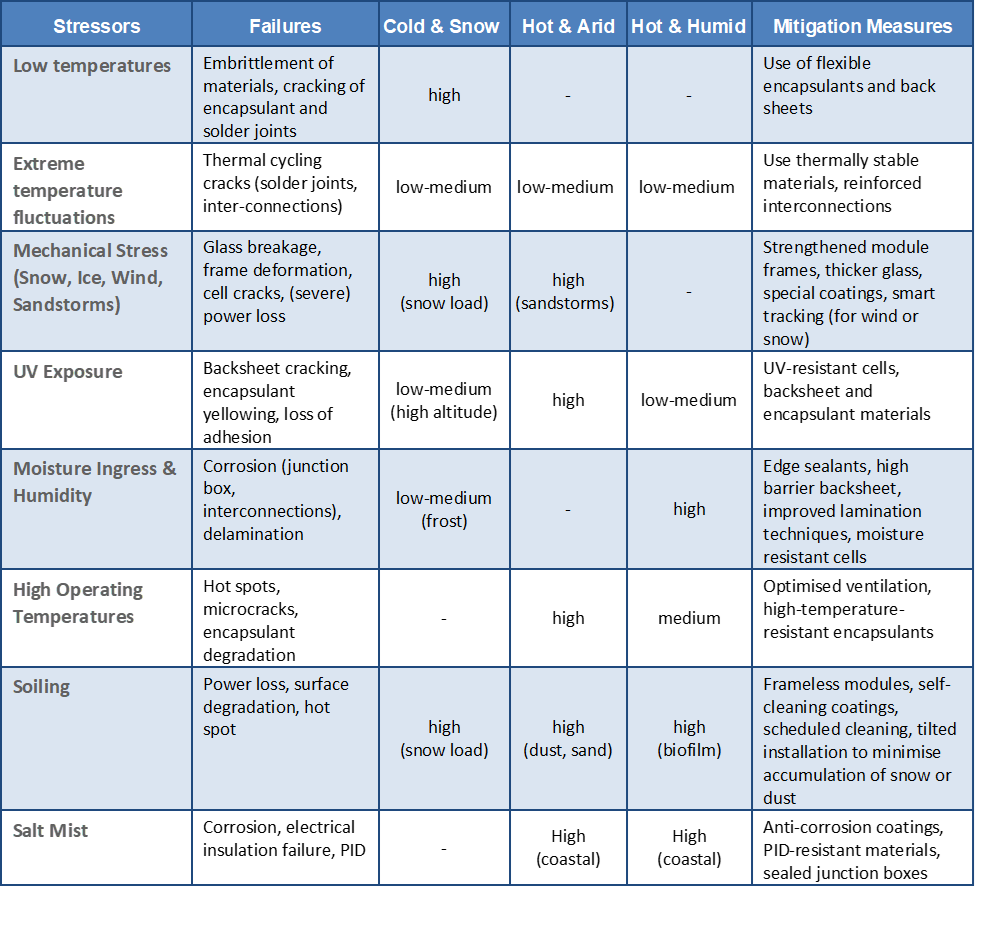 raise awareness about the risks associated with specific stressors, 
highlight how developing climate-specific strategies is essential to enhance the reliability and cost-effectiveness of PV systems worldwide,
and show how innovation in module design, adaptation of bill of materials, and system configurations can support the further deployment of PV systems in harsher climates.
Report IEA-PVPS T13-32:2025, June 2025
Optimisation of Photovoltaic Systems for Different Climates
The Report identifies key stressors in three different climates and provides  recommendations to address them.
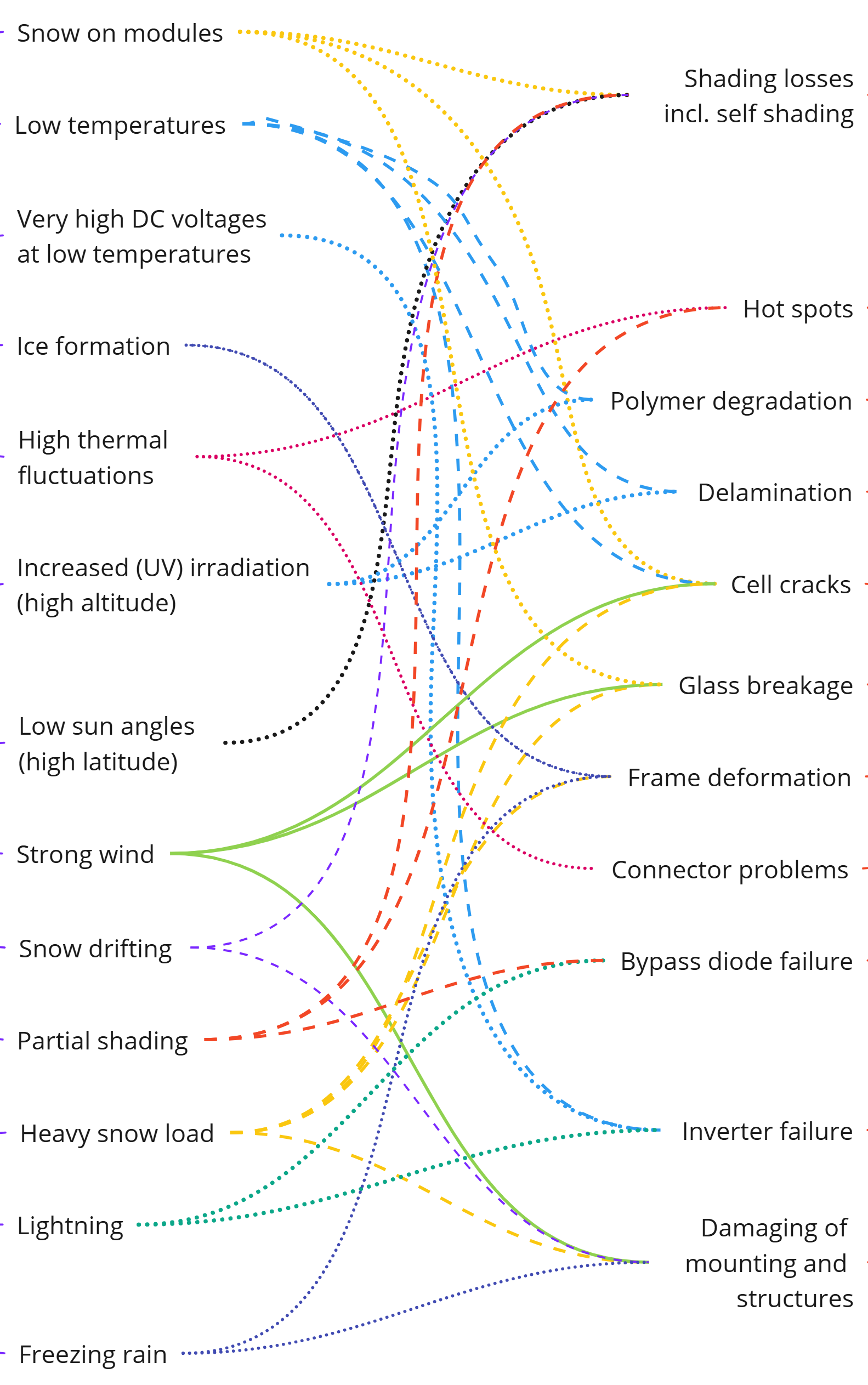 Cold & Snowy
Climate
Report IEA-PVPS T13-32:2025, June 2025
Optimisation of Photovoltaic Systems for Different Climates
The Report identifies key stressors in three different climates and provides  recommendations to address them.
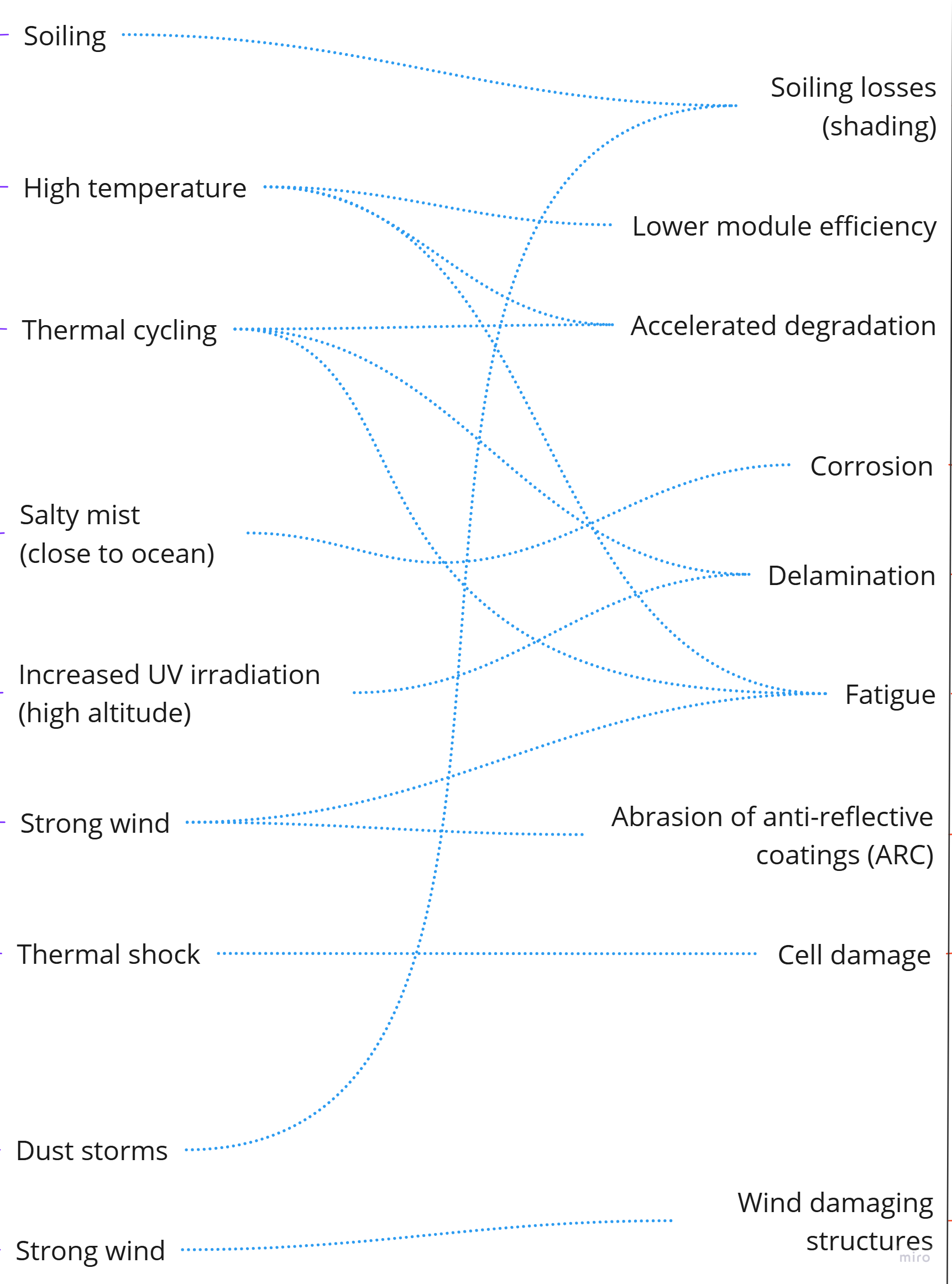 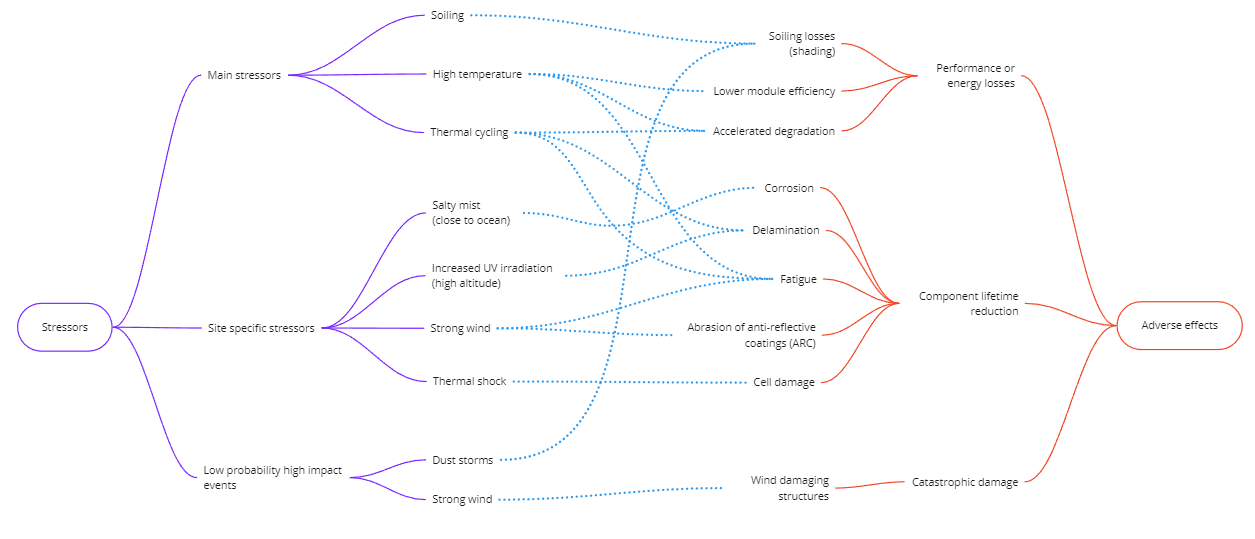 Hot & Arid
Climate
Report IEA-PVPS T13-32:2025, June 2025
Optimisation of Photovoltaic Systems for Different Climates
The Report identifies key stressors in three different climates and provides  recommendations to address them.
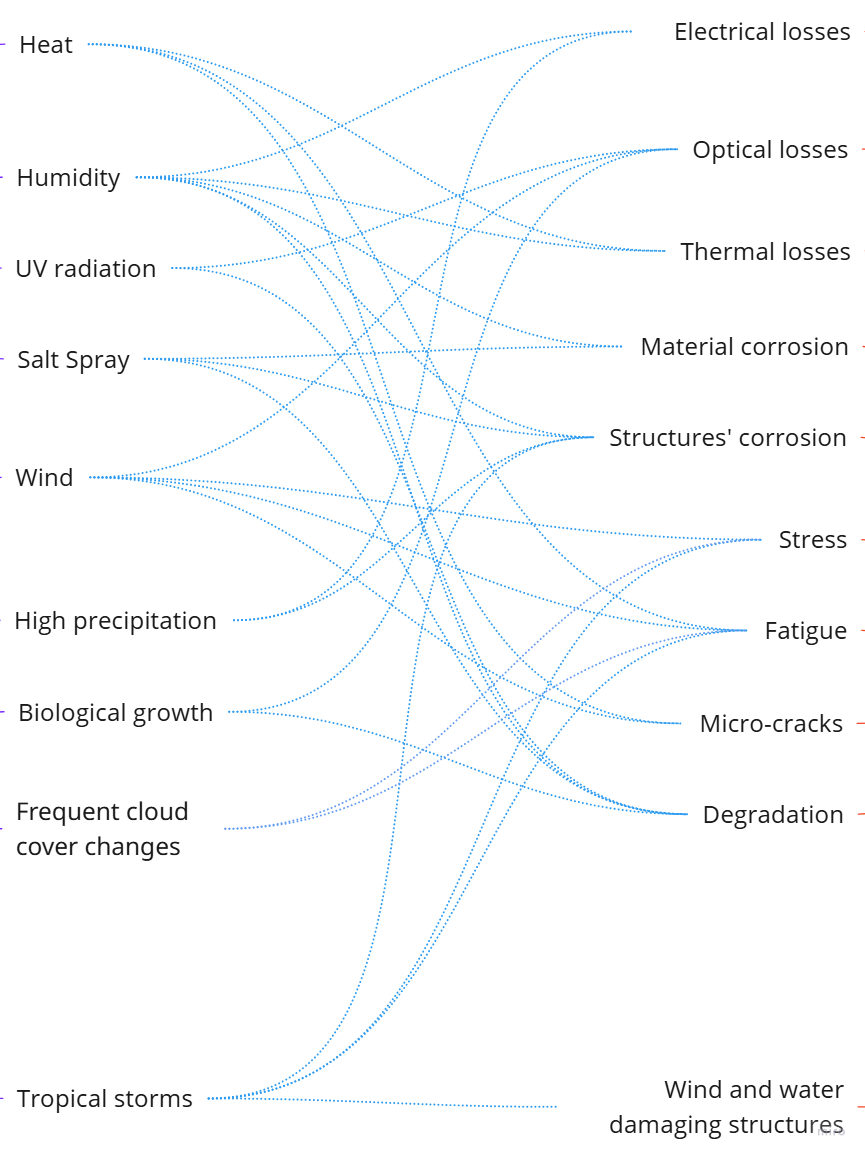 Hot & Humid
Climate
Report IEA-PVPS T13-32:2025, June 2025
Optimisation of Photovoltaic Systems for Different Climates
Key Takeaways
In cases of limited knowledge about site-specific requirements and/or unavailability of climate-specific PV modules, standard products are often deployed. Furthermore, the push for cheaper modules has driven the trend toward larger PV modules with thinner glass, cheaper encapsulants and backsheets, and reduced frame thickness, which are nowadays increasing the degradation and failure rates in harsh environments. 
Reinforced front glass, improved frame geometries, micro-crack-resistant interconnections, and advanced encapsulants like POE or silicone enhance durability in harsh conditions. Special coatings for soiling, heat, snow, or corrosion are being explored but further studies are needed to confirm their longevity and cost-effectiveness.
Very often, mitigation measures aimed at addressing one issue can inadvertently exacerbate another, making it essential to conduct thorough testing or gain a deeper understanding of actual load conditions to identify the most effective solution. 
Experience with climate-optimised PV modules is still limited, requiring more field data and lessons learned to be exchanged within the PV community.
Report IEA-PVPS T13-32:2025, June 2025